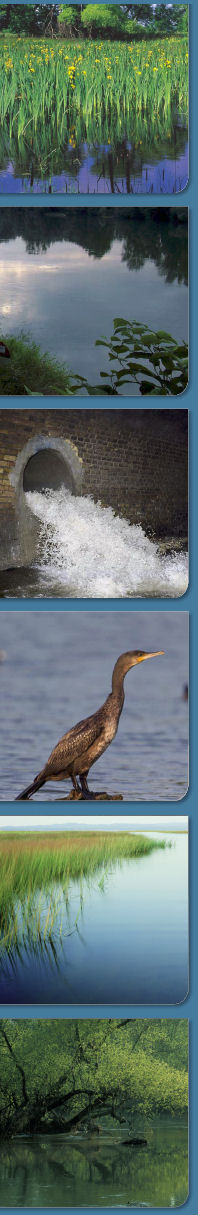 A vGT mezőgazdasággal, erdészettel, halgazdálkodással kapcsolatos eredményei -Vizek mennyiség védelme, vízhasznosítás, belvízgazdálkodás”Országos szakmai fórumbelvíz-gazdálkodási ÉS Öntözési rendszerek kialakítása, fenntartása és üzemeltetése a VGT szemszögébőlSimonffy Zoltán
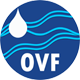 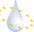 EU – VKI – Öntözés – belvíz
A Víz Keretirányelv (VKI) fő célkitűzése a vizek jó állapotának elérése 
(ha ez nem lehetséges, akkor az  adott feltételek mellett elérhető legjobb állapot)
Általánosabban:  elősegíteni a fenntartható vízhasználatokat
(ebbe a körbe tartozik az öntözés és a belvíz-elvezetés is)
EU-anyagok:  (nem csak a VKI!)  

Az európai vízkészletek megőrzésére irányuló stratégiai terv, 2012

Az aszály és vízhiány kezelése,  Közlemény (2007, majd  2012)
VGT – Öntözés – belvíz
A VGT a VKI, és az EU Vízstratégia (beleértve az aszály és vízhiány kezelését is) nemzeti megvalósítása 

A Második Nemzeti Éghajlatváltozási Stratégia (2014 – 2025):  vízzel kapcsolatos feladatok   VGT

Nemzeti Aszály Stratégia (2012):  szintén  VGT 

.
   Szóval, minden út …
VGT – Öntözés – belvíz
A gyakorlati kérdés:
Fórum, konzultáció…..
igények, 
indokok
Öntözés
Belvíz
VGT
intézkedések,
követelmények
Készletek (szabályozás)
Ösztönzés

Jó gyakorlatok: 
Művelés 
Vg. rendszerek kialakítása, 
         fenntartása, üzemeltetése
VGT – Öntözés – belvíz
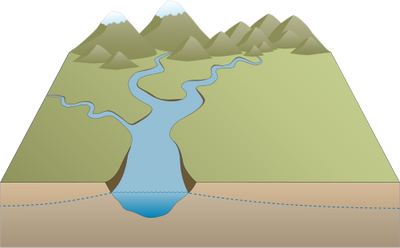 Lokális 
vízvisszatartás
Természetes vízf.
befogadó
Tározás
Belvíz-
elvezetés
Öntözés
Vízvisszatartás
talajban
Csatorna
Beszivárogtatás
A vízvissztartás különböző formái
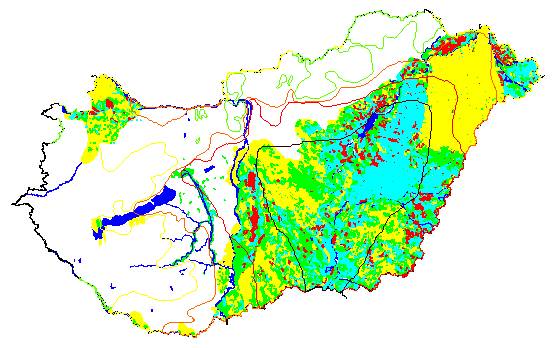 Szántóföldi művelés, optimális vízmennyiség
 belvízlevezetés, öntözés  (kettős működés)

Természetes állapotban: 
 kisebb vagy 0 lefolyás, beszivárgás, párolgás

Vízháztartási és lefolyási viszonyok változtak
 Nem jó állapot 

Kompromisszum: 
Vízvisszatartás, ahol lehetséges 

Előnyök: 
Csökken az aszályérzékenység
Csökken az öntözési  vízigény
Nagyobb FAV utánpótlódás
Tározott belvíz öntözésre
Kevesebb  szivattyúzandó belvíz

Ma már számítanak a költségek !
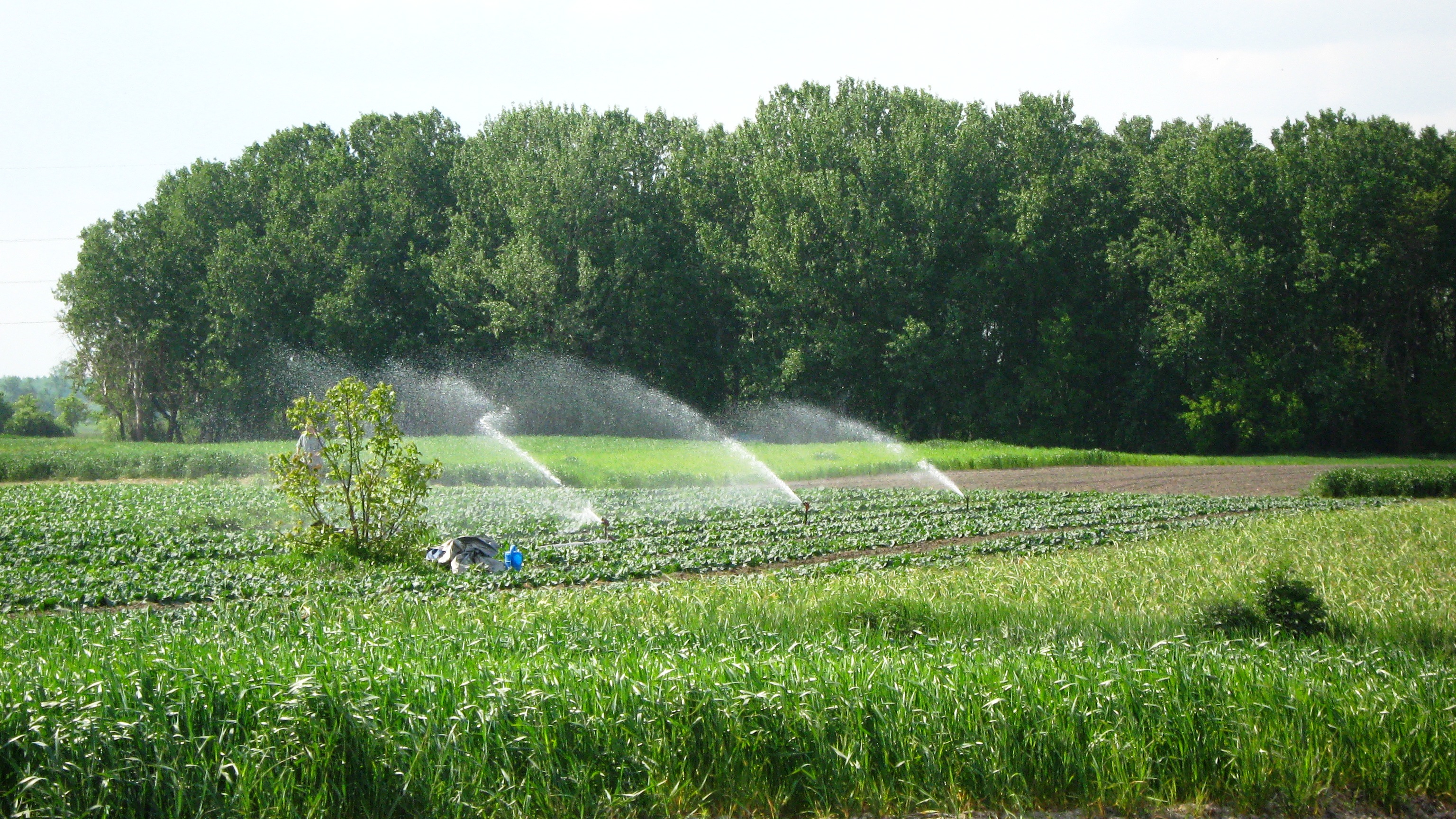 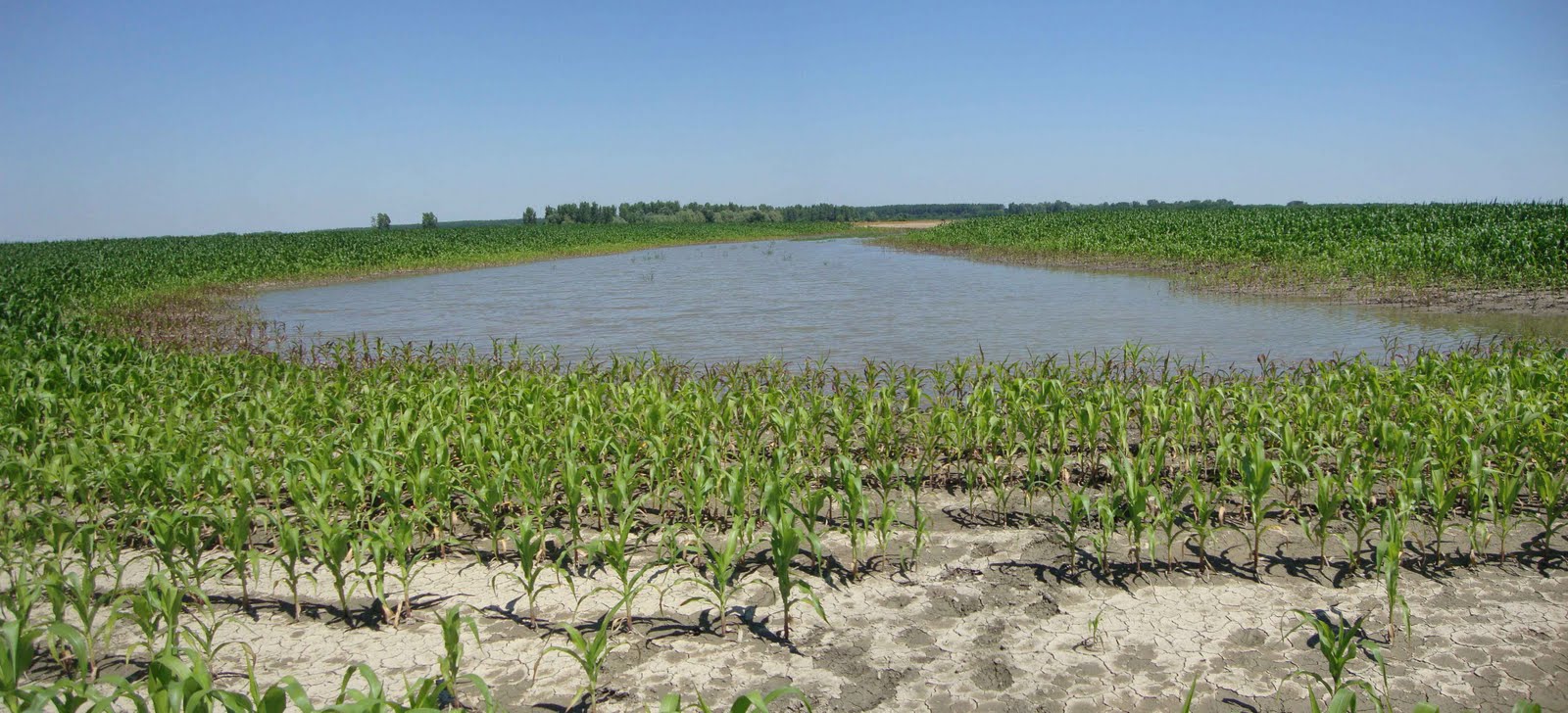 A vízvissztartás különböző formái
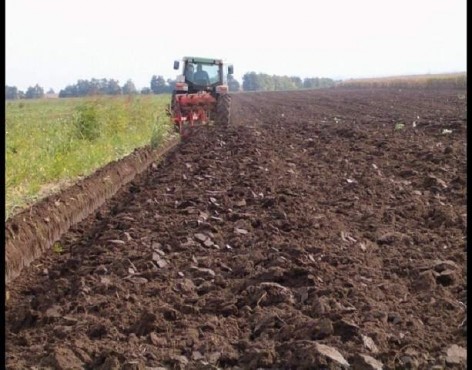 VGT intézkedések 
(EU ajánlás is:  + (EU project: http://nwrm.eu/)

Vízvisszatartás (csapadék-gazdálkodás): 

Talajban  (erózióvédelem is)

Mélyedésekben

Tározókban

(Csak minél kevesebbet vezessünk 
befogadó vízfolyásokba  (vízminőség is!!)


Megvalósítás:  
VP-hez kapcsolódó támogatás
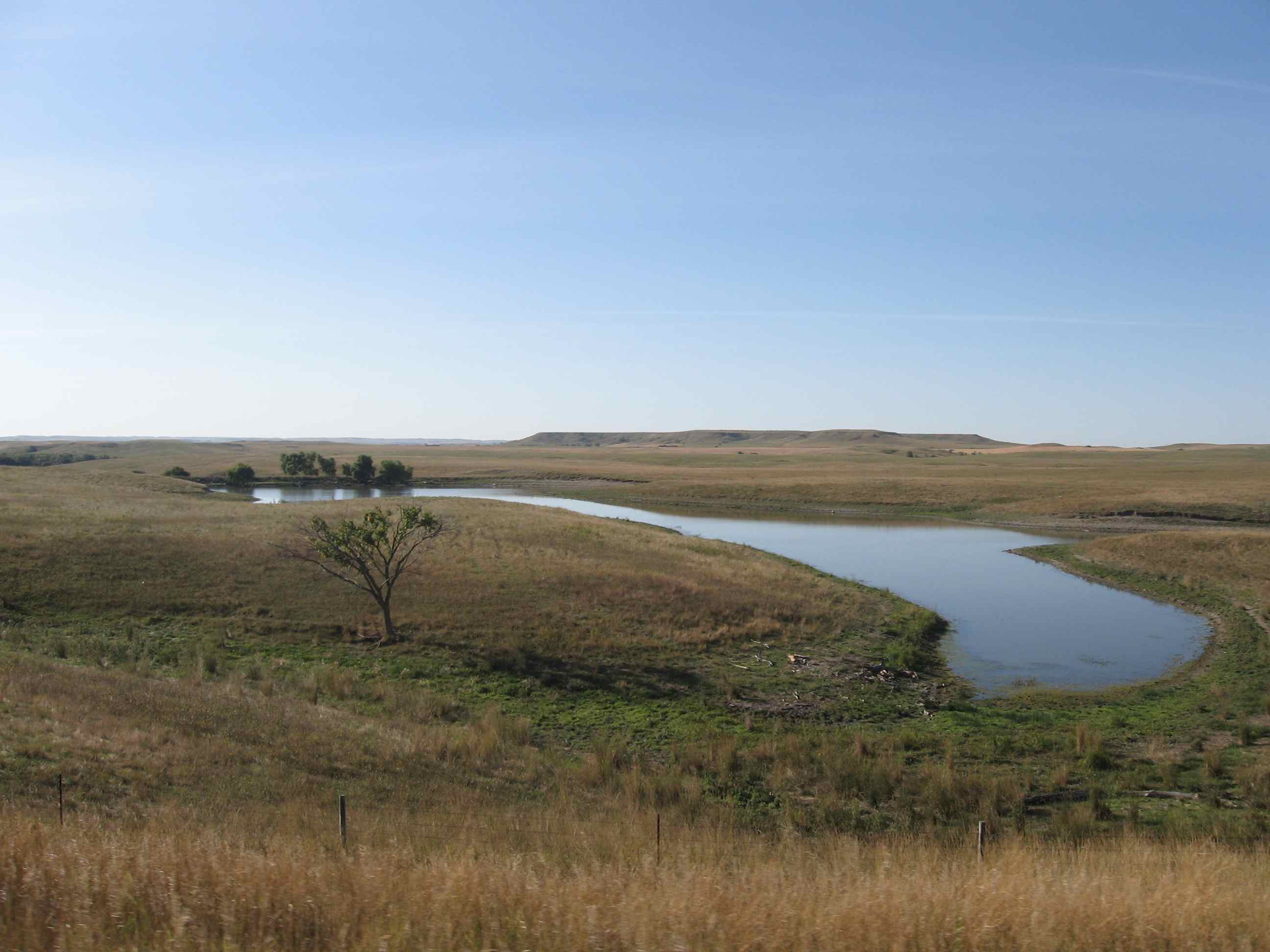 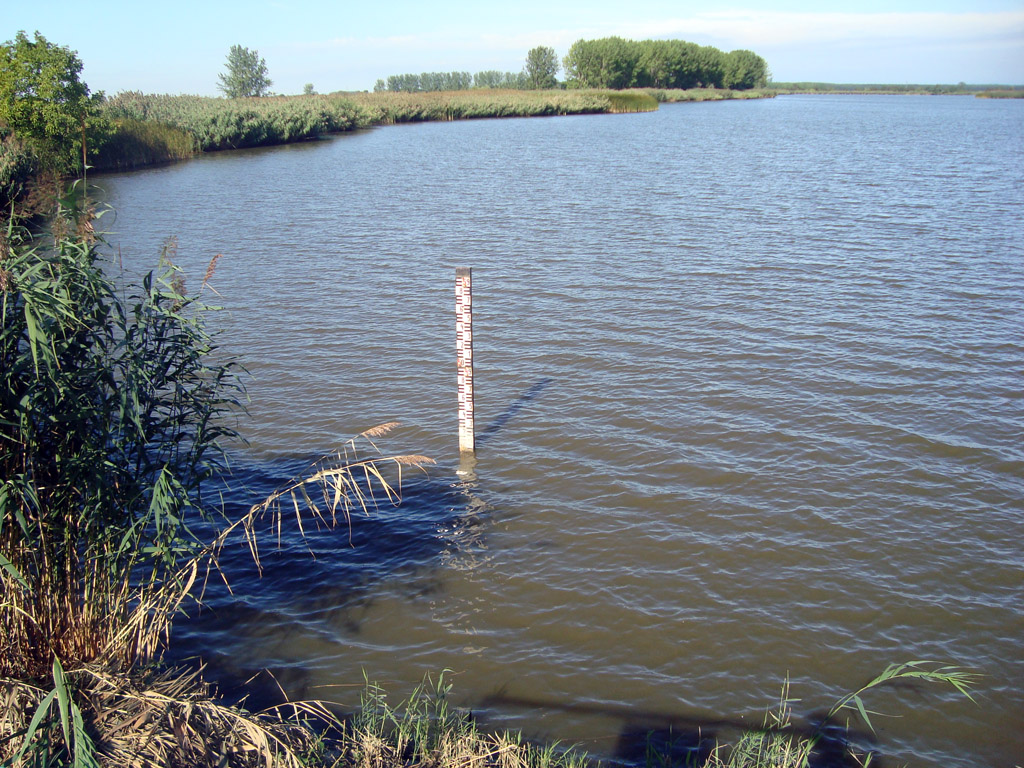 mesterséges és csatornázott vízfolyások
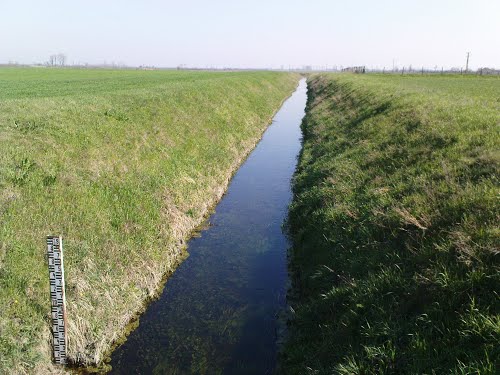 Belvízvédelmi és/vagy öntözési funkciók
 Szabályozás és mesterséges vízfolyások

A természetes állapotban: 
meanderezés, kiöblösödések, parti fás és/vagy lágyszárú) növényzet, tartós nyári kisvizek, időszakosság. 


Kompromisszum: 
 Jó ökológiai potenciál:  
szabályozottság csökkentése, növényzet részbeni visszaállítása 

Előnyök: 
Kedvezőbb fenntartás
Ökológiai szolgáltatások (pl. vízminőség)
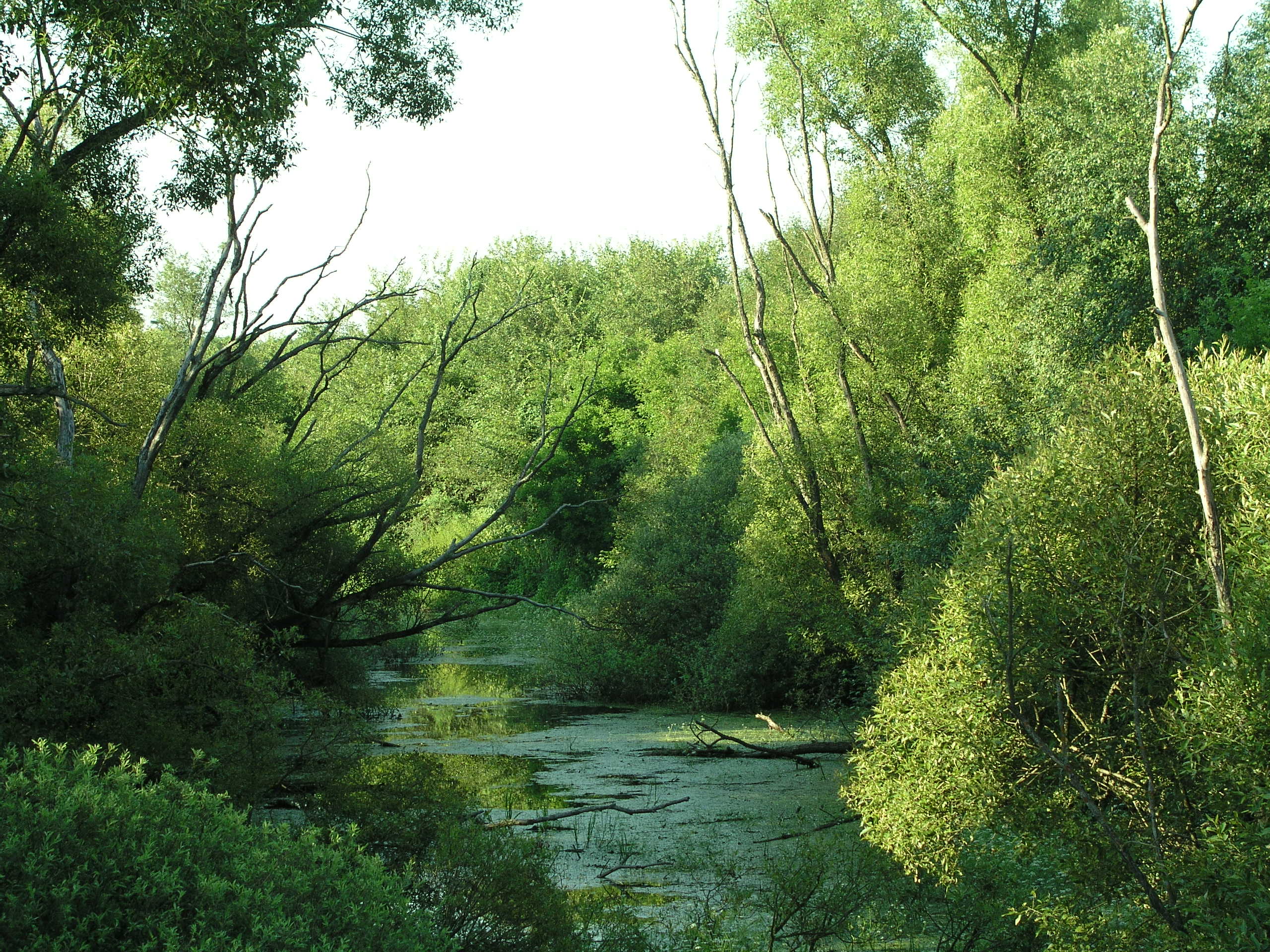 mesterséges és csatornázott vízfolyások
A jó ökológiai állapot elérhető

Ha az igények változása miatt az öntözési vagy belvízlevezetési funkció megszűnik. 


Ha nem szűnik meg, de az üzemeltetés ill. fenntartás a jó gyakorlatnak megfelelően végezhető:  

nincs folyamatos duzzasztás, 
nincs burkolat, 
meanderezés, változatos mederforma  változékony part, vízmélység, sebesség, 
van mederbeli, illetve parti növényzet.
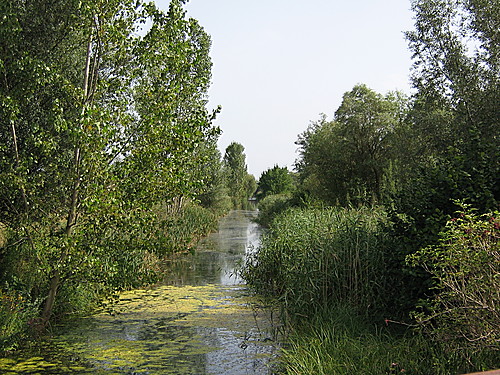 mesterséges és csatornázott vízfolyások
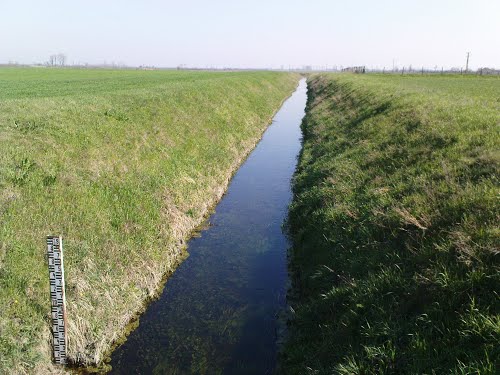 2.  A jó ökológiai potenciál 

A spontán regenerálódás elősegítése: 

Fenntartó kotrás 

Puffersáv (füves, fás) kialakítása



Mederbeli akadályok megtartása (meanderezés elősegítése)
 
Szelektív növénygondozás a parti növényzet fejlődésének elősegítése

Kiöblösödések
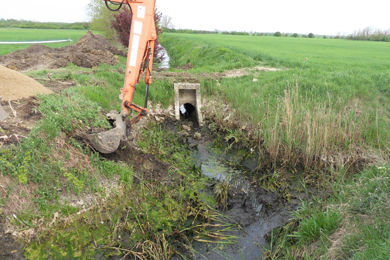 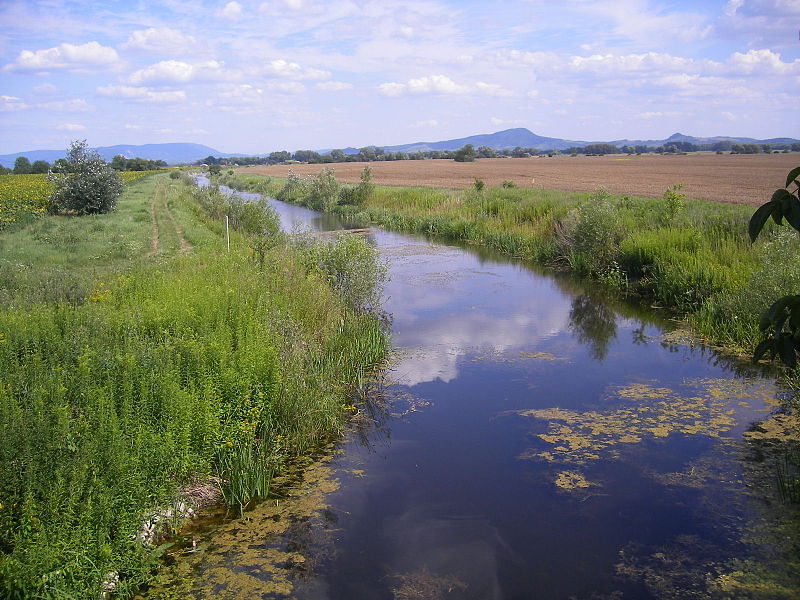 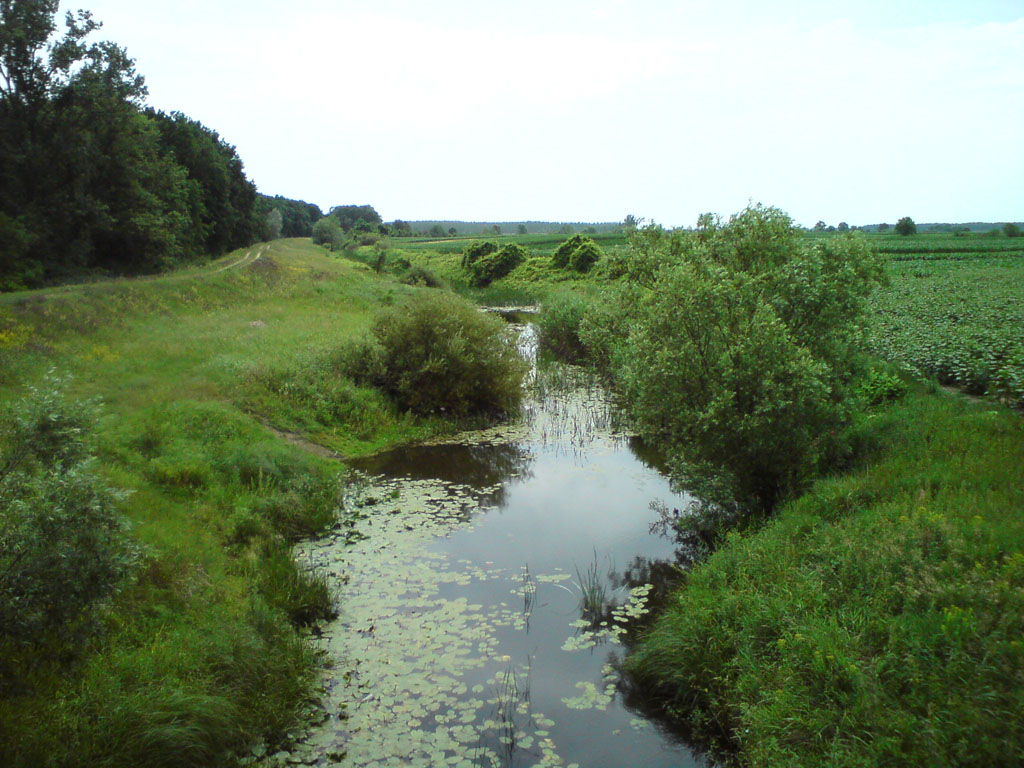 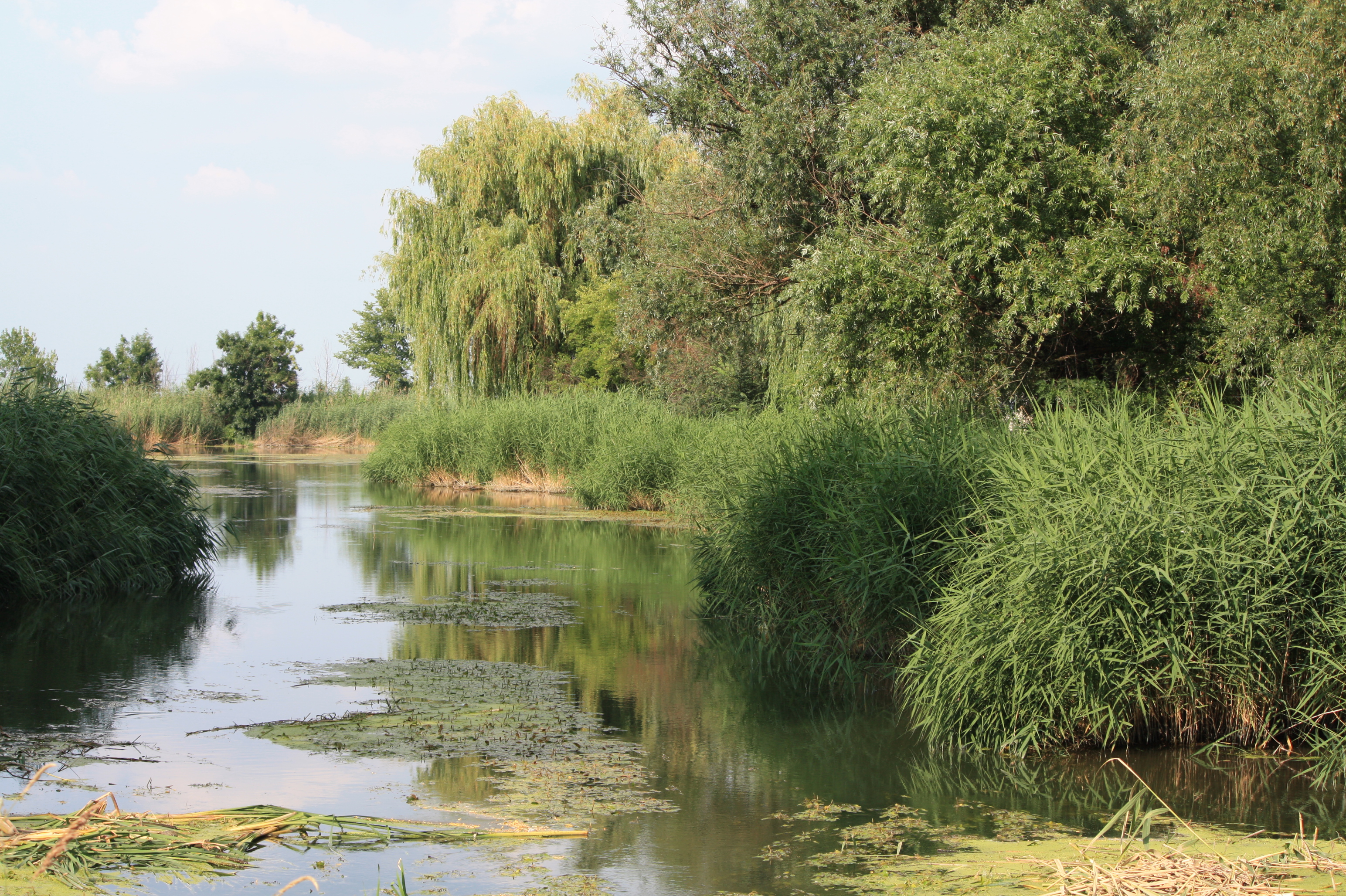 Projektek (2020 -ig)
Környezeti és Energiahatékonysági Operatív Program   (KEHOP)
BELVÍZVÉDELEM,  VÍZGAZDÁLKODÁSI RENDSZEREK 
8 projekt

Vízgazdálkodási rendszerek rekonstrukciója, fejlesztése (4)

Belvízcsatornák rekonstrukciója, korszerűsítése (4)
Vízgazd. projektek -   VGT:   összehangolás !
A VGT és az Á(B)KK összehangolása
VKI és VGT                                                 Projekt  Á(B)KK
A vizek jó állapota
Vízgazdálkodási cél
Intézkedések 
a cél érdekében
Intézkedések a terhelések megszüntetésére
Mindkét szempont szerint kedvező  intézkedések
Konfliktus
Kompromisszum
A jó állapot helyett jó ökológiai potenciál 

Engedélyezett beavatkozás  (4.7 cikk) 
(ha az ökológiai haszon <  költség)
A jó állapottal konform megoldás előnyben

Nem a „legköltséghatékonyabb” megoldás
Jó gyakorlatok és hatásmérséklő intézkedések
BKK intézkedések és VGT szempontok
A leírások alapján az ÁKK intézkedések  a VGT szempontjából 
4 csoportba  sorolhatók: 

A VKI szerint is kedvező (állapotjavító) intézkedés : 
Vízvisszatartás a területen, tározóban, (csapadék-gazdálkodás)
Felesleges építmények elbontása, 

Elfogadható (semleges)
Vízvisszatartás a mederben  

Az alkalmazástól függ (jó gyakorlat betartása!)
Csatornák fenntartása, Vízkormányzás módosítása, Üzemeltetés módosítása 

Kedvezőtlen  (VKI szerinti kivételek, és  szabályok), 
Vízfolyás rendezése (trapézszelvény, növényirtás, beton…)





Nem csak a jövő projektekre kell alkalmazni, hanem a múltra is
Megoldás a VKI előírásai szerint
A területen előforduló problémák 
és a VKI szerint  javasolt megoldás 

Összefoglalva, komplex problémák kezelésére ajánlott módszer: 

A VKI  horizontális szempontrendszer.  A VGT megvalósítása nem csak egyedi  állapotjavító projektek keretében történik, hanem a vizek állapotát érintő projektekhez kapcsolva is.

Ágazatok: a végrehajtás közös feladat, hozzájárulás szükséges,  ugyanakkor az engedményekkel indokolt esetben lehet élni. 

Az igények megfogalmazása, alátámasztása. Az ellentétes igények egyeztetése,  értékelése (ehhez szükséges kiegészítő társadalmi gazdasági elemzések)
Hidromorfológiai problémák megoldása Felmerülő kérdések
Mi a véleménye a vízfolyások környezeti szerepéről? 

Egyetért-e azzal, hogy a csatornák esetében is javítani kell az ökológiai viszonyokat, öntözési és belvízelvezetési funkciójuk megőrzése mellett, a bemutatott jó példák szerint, amennyiben ezek költsége nem aránytalanul magas? 

Mi a véleménye a vízfolyások melletti pufferzónákról? Milyen jogszabályi és támogatási feltételek esetén tartja ezt megvalósíthatónak?  

Fontosnak tarja-e a mezőgazdasági területeken történő vízvisszatartást, amely csökkenti a mértékadó belvízi hozamot, és az aszályérzékenységet?
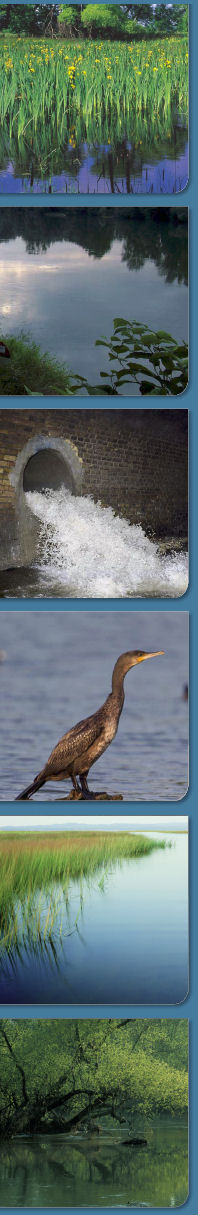 KÖSZÖNÖM A FIGYELMET!
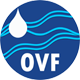 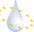 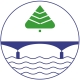